Oficina Pedagógica do Diagrama de Gowin / Seminário Temático Fluidos Piúma-ES, Abril de 2018
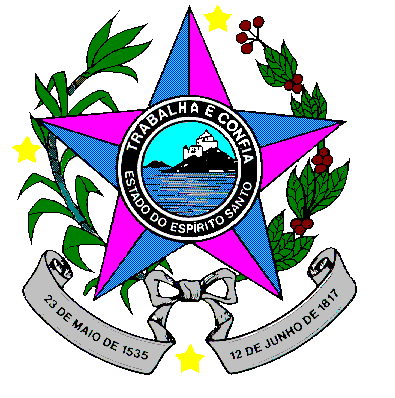 Teorema de Arquimedes - Empuxo
Turma 2°M01: Débora Lima, Jessica Bindele, Jhenifer Neves, kemilly Pereira, Lorrana Costa, Suzana Oliveira e Valdiana Távora
Prof. Lucas Antonio Xavier 
lucas.perobas@gmail.com
Escola Professora Filomena Quitiba
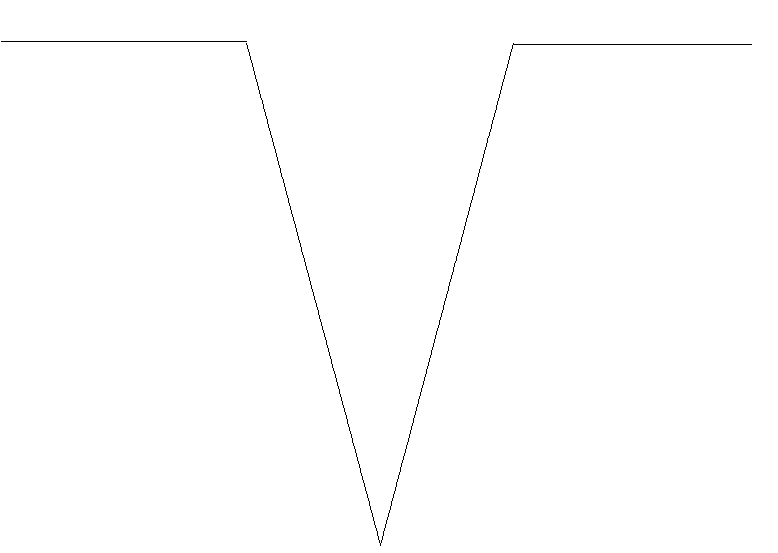 Domínio Conceitual
Domínio Metodológico
Questão básica:
Por que um objeto afunda ou flutua?
O resultado encontrado coincide com o que você esperava? Em caso negativo, justifique o PORQUE das diferenças:  Sim
Teoria: Hidrostática
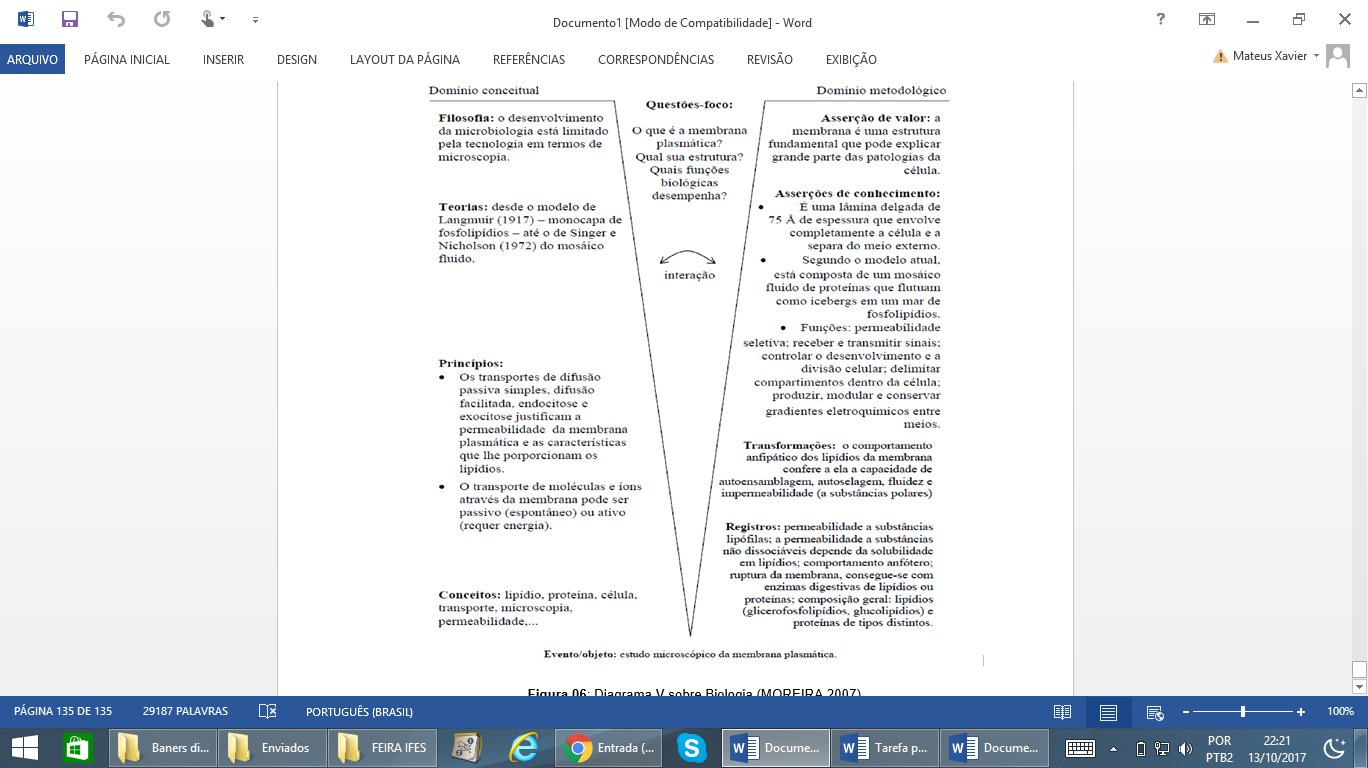 Princípios:  Em um corpo com contato com um fluido em equilibro, o empuxo e uma forca vertical orientada debaixo para cima, cuja intensidade e igual o peso.
Conclusão e Justificativa: Concluímos que a agua possui a densidade maior q alguns objetos. È uma das explicações porque o navio não afunda.
Conceitos:
                    Empuxo, densidade, volume, aceleração da gravidade.
Transformações (tabela,/conta/gráfico): 
                                                          E:d.V.g
O que você espera como resultado desse experimento?: Concluir que a intensidade do empuxo é igual a intensidade do peso, do volume do liquido deslocado quando um corpo é colocado em um fluido.
Registros / Dados: Pesquisa no livro de Física Wikipédia e Brasil Escol.
Evento (Montagem do equipamento/experimento):
Experiência: usar copos, 200ml de agua, 200ml Sprit, uma pedra uma uva passa e isopor
O que foi observado: Na agua a pedra afundo, o isopor boiou é a uva passa no Sprite tivemos quase a mesma reação, porem a uva passa tem uma mudança temporária em sua densidade.
O que foi feito: Nos copos foram colocados os líquidos, logo após colocamos o restante dos matérias nos copos com os líquidos e observamos a reação.
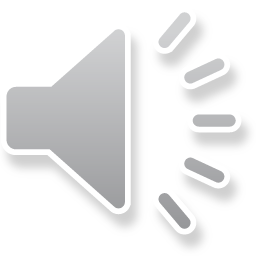